This term in Year 3 our topic will be ‘Environment’
Geography 

         Locational knowledge 
Worlds countries- we will be learning to identify and locate the seven continents and countries within each one.
Learn Together

We will be looking at Ethics and the Environment and build on their understanding of environmental issues
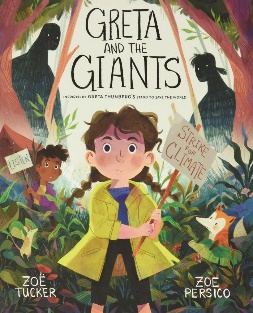 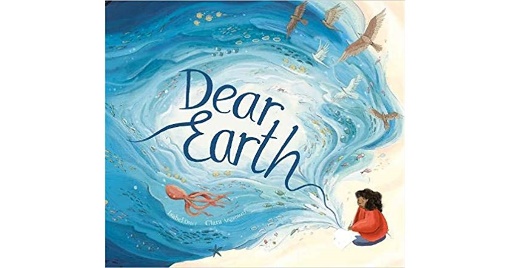 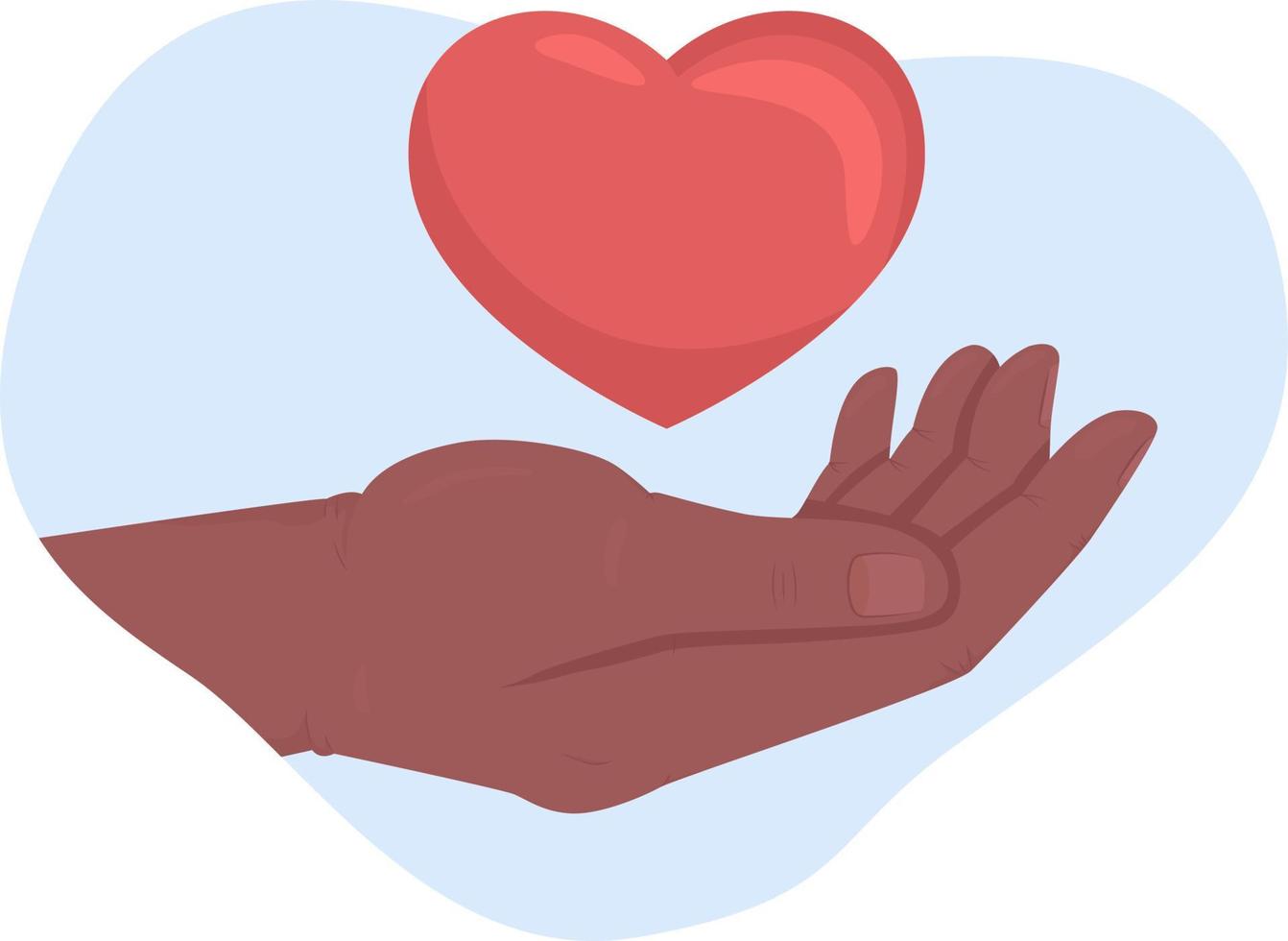 Science

We will be learning about plants. The children will work scientifically and collaboratively to investigate what plants need to grow well.  They will work in a hands- on way to identify parts of a flower.
English 
We will be reading ‘Greta and the Giants’ and ‘Dear Earth.’ We will be writing a letter and descriptive poetry’

Spelling/Phonics
Phoneme recognition continued alongside weekly spelling lessons and tests.
*See Year 3 page on website for more details.
Our school value this term is: Compassion
PE

Gymnastics 
Catching and throwing
Spanish

Aprendo Español– I am learning Spanish
Maths
We will be looking at Addition and Subtraction and Multiplication. We will continue to focus on our 2, 3 and 5 times tables.
Key Information
Land Event – TBC
Trip/workshops: TBC
Useful links and resources
Maths

Hit the Button - Quick fire maths practise for 6-11 year olds (topmarks.co.uk)

Times Tables Rock Stars – Times Tables Rock Stars (ttrockstars.com) 

8 Times Table Song (Cover of Rolling In The Deep by Adele) - YouTube




.
Home Learning 
In year 3 we expect children to:
Complete 5x reading a week
Times table practice
Spelling practice
DT
Textiles 2D to 3D product